Fakultätsname XYZ Fachrichtung XYZ Institutsname XYZ, Professur XYZ
Kompetenzen
„…Kompetenzen…. sind solche Fähigkeiten oder Dispositionen, die ein sinnvolles und fruchtbares Handeln in offenen, komplexen, manchmal auch chaotischen Situationen erlauben, die also ein selbstorganisiertes Handeln unter gedanklicher und gegenständlicher Unsicherheit ermöglichen.“
 (Erpenbeck und Rosenstiel: Handbuch Kompetenzmessung, Stuttgart 22007)
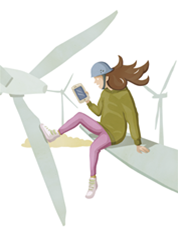 Berlin, 12. Juni 2015
Beruflicher Handlungsprozess
Arbeitsgegen-stand/Produkt
Ausführende Handlung
Methoden/ Verfahren
Kundin
Planende, bewertende + steuernde Handlung
Unterstützen-de Handlung
Vermittelnde Handlung
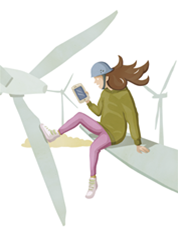 TU Dresden, 23.07.2015
Kompetenz
Folie 2 von XYZ
Berufliche Kompetenzstrukturen
In den Ausbildungsberufen lassen sich grundlegende Kompetenz-stränge erkennen, nach denen Berufe gruppiert werden können. Es gibt Berufe mit besonderer Orientierung auf:
die Fertigung als Prozess  Produktherstellung(z.B. industrielle Metallberufe, Elektronik FR EG, SHK)
das gegenständliche System als fester Größe  Diagnostik(z.B. Mechatronik, Elektronik, SHK)
die Kunden (mit stark interaktiven Anteilen)  Verkauf, Service (z.B. Metallbau, SHK, Elektronik Fachrichtung Energie- und Gebäudetechnik, Verkauf, Beratung, Callcenter)
den Geschäftsprozess anderer  Berücksichtigung unterschiedlicher Perspektiven (z.B. IT-Berufe)
…
Kompetenzschwerpunkt:Fertigung, Montage/Installation
Imagination des Zustands des fertigen Produktes vor dem Hintergrund des Einsatzes technischer Kommunikationsmittel,
Gedankliche Vorwegnahme von Fertigungsprozessen  oder alternativer Installationen im Gebäude in der Planung generell.
Berücksichtigung der Bedingungen bei der Fertigung (z.B. Maschinenpark) oder bei der Installation im Gebäude.
Entwicklung von Kriterien für den Einsatz von Systemkomponen-ten, Werkstoffen, Werkzeugen, Fertigungs- und Prüfverfahren.
Umsetzung in einem Fertigungs- oder Installationsplan,
Durchführung der Fertigung oder der Installation unter Berück-sichtigung der Bedingungen, Sicherheits- und  Qualitätsstandards,
Nachträgliche Bewertung, Sicherstellung der Qualität der Arbeit.
Kompetenzschwerpunkt: Gegenständliches System
Wesentliches Merkmal: Fehlerdiagnostik:
Analyse des Systems von außen nach innen (Diagnostik, Fehlersuche),
Planung von Maßnahmen zur Fehlerbehebung,
Fehlerbehebung,
Inbetriebnahme und Bewertung der Lösung.

oder Aufbau eines Systems von Innen heraus, aber bezogen auf seine äußeren Funktionen (ebenfalls produzierend)
Angestrebte Systemfunktionen festlegen,
Komponenten auswählen und installieren,
Fehlerbehebung,
Inbetriebnahme und Bewertung der Lösung.
Kompetenzschwerpunkt: Kundenorientierung in Service und Verkauf
Übergeordnete Kompetenzdimensionen (Sozial/Personal):
Distanzierung von eigenen Wünschen/Interessen und Hineinversetzen in Andere: Interpretationsfähigkeit bezogen auf Produkt und Interaktion (Sozial)
Berücksichtigung und Abwägung der Möglichkeiten, Bedingungen und Interessen bei der Gestaltung des Prozesses (Personal)
Konstruktive, systemische, projektbezogene Durch-dringung des Kundenwunsches, z.B. Realisierungs-möglichkeiten, Wirtschaftlichkeit (Fachlich)
Kompetenzschwerpunkt: Einfühlung
Übergeordnete Kompetenzdimensionen:
Distanzierung von aber auch Einbringung eigener Wünsche/Interesse bei Hineinversetzen in Andere: Interpretationsfähigkeit bezogen auf Selbstkonzept , Nöte, Wünsche Anderer und die Interaktion (Sozial),
Prozessbezogene Durchdringung des Kundenwunsches, u.a. Aufgabe, Bedingungen, Realisierungsmöglichkeiten, Wirtschaftlichkeit (Fachlich),
Berücksichtigung & Abwägung der Möglichkeiten, Bedingungen und Interessen bei der Gestaltung des Prozesses (Personal).
Fakultät Erziehungswissenschaften
Institut für Berufliche Fachrichtungen
Berufliche Fachrichtung Elektrotechnik


Vielen Dank für Ihre Aufmerksamkeit

Prof. Dr. Martin D. Hartmann
martin.hartmann@tu-dresden.de
Weberplatz 5, Raum 159
01217 Dresden
(0351) 463-37648
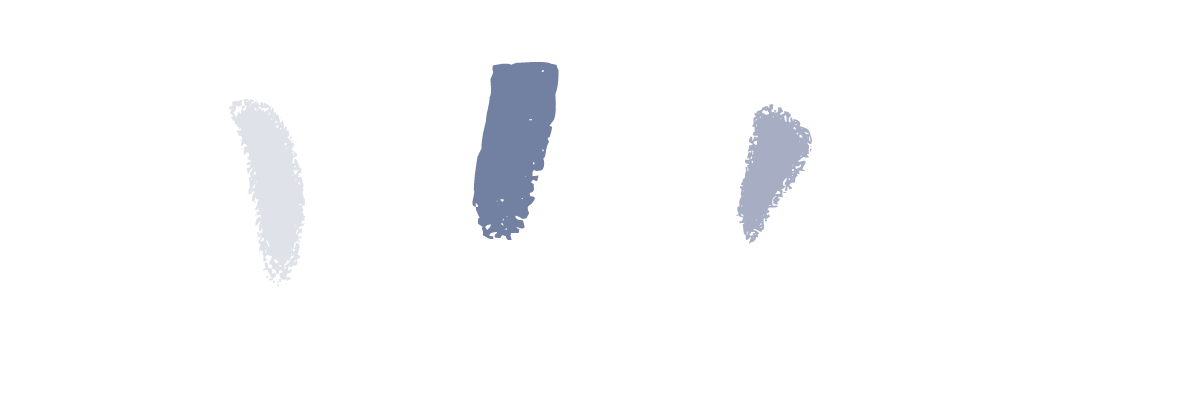 Folie 8 von XYZ